Chapter 5.8 Inverse Trig Derivatives
Warm Up
11/9/2015
Chapter 5.8 Inverse Trig Derivatives
Using Right Triangles with arctrig
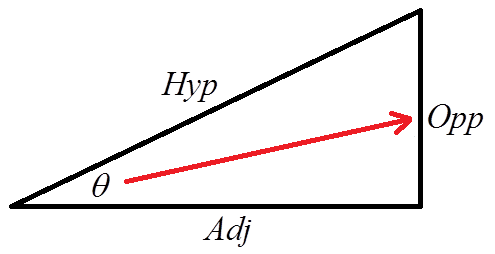 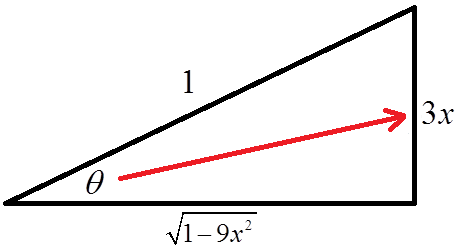 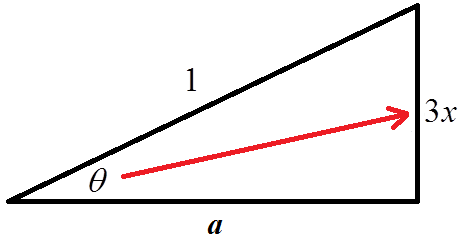 11/9/2015
Chapter 5.8 Inverse Trig Derivatives
Using Right Triangles with arctrig
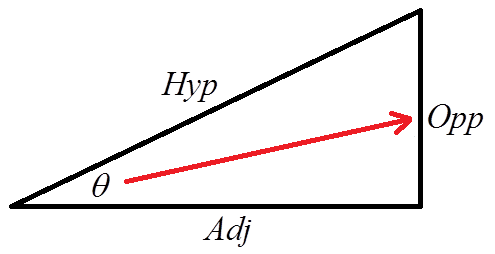 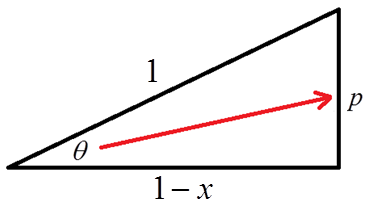 11/9/2015
Chapter 5.8 Inverse Trig Derivatives
11/9/2015
Chapter 5.8 Inverse Trig Derivatives
11/9/2015
Chapter 5.8 Inverse Trig Derivatives
11/9/2015
Chapter 5.8 Inverse Trig Derivatives
11/9/2015
Chapter 5.8 Inverse Trig Derivatives
Pg. 386 #9, 11, 17, 19-27 odd, 41-59 odd, 63
11/9/2015